We naderen een asymptoot:  voortgang blijkt uit tienden en honderdsten.
En, grootste deel vh verschil komt door wegvallen van 1 GPvE-eis
KPI 1a/b – GPvE voortgang & prognose
Ontwikkeling voortgang
GPVE Realisatie BN:
%Voortgang Functionele & Generieke eisen GPvE gehele Basisniveau eind Q1 2021 is 96%
Let wel, zonder INSPIRE GPvE-eisen: 99,4%
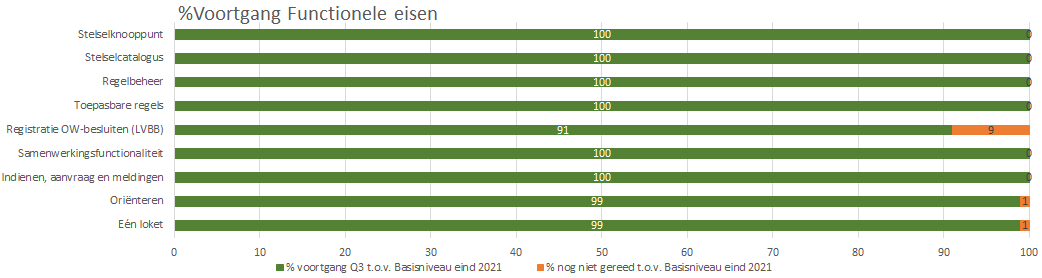 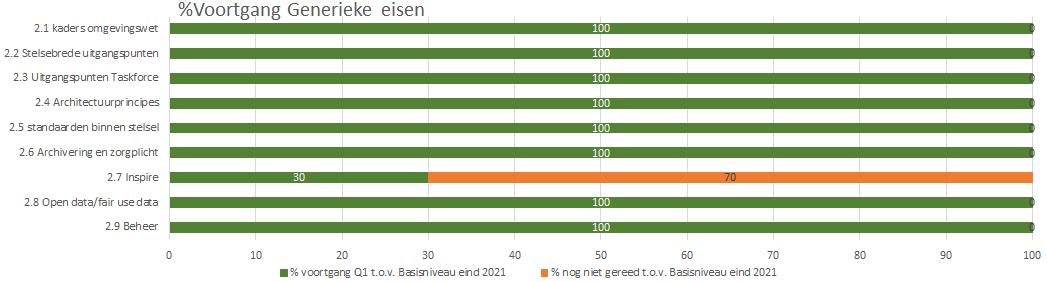 De op deze sheet genoemde % geeft de voortgang weer waarin pDSO aangeeft in hoeverre (na afronding van PI-20) GPvE eisen basisniveau gerealiseerd te hebben. Uitgaande van de interpretatie eisen zoals door DSO afgestemd met BLM’ers en vertegenwoordigers van OG.
31/01/22
KPI 1a/b – GPvE voortgangHuidige voortgang tbv mijlpalen 1-2021 / 4-2021 / 1-2022
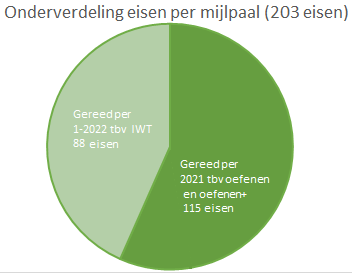 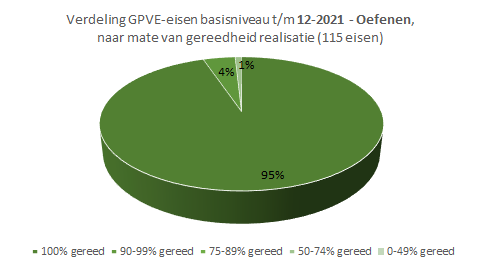 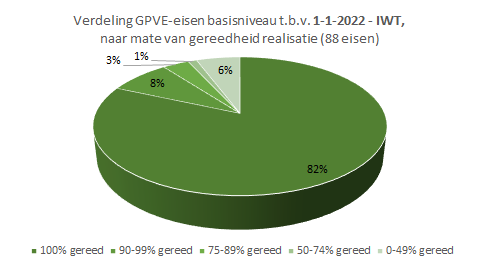 10-2021: voortgang GPvE % tbv oefenen per 4-2021
10-2021: voortgang GPvE % tbv inwerkingtreding per 1-2022
08/11/21